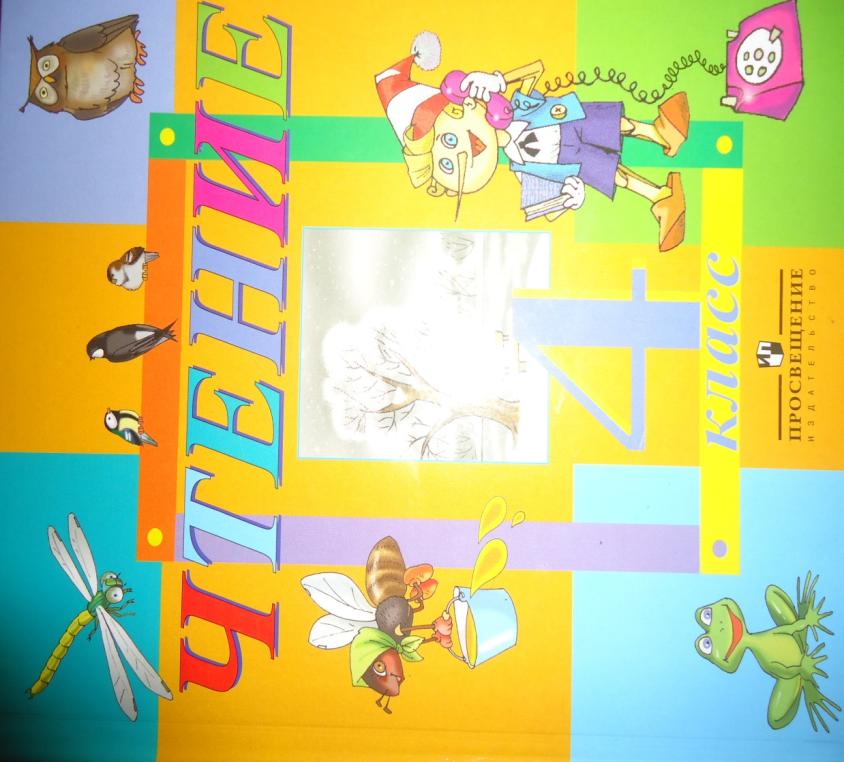 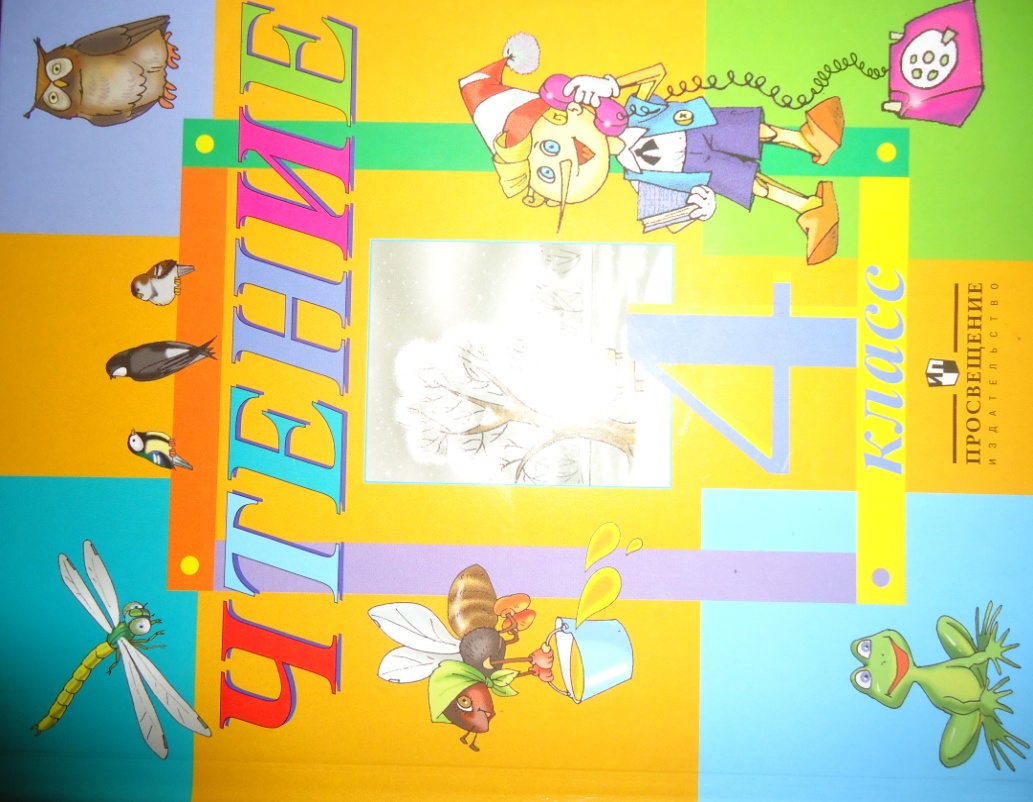 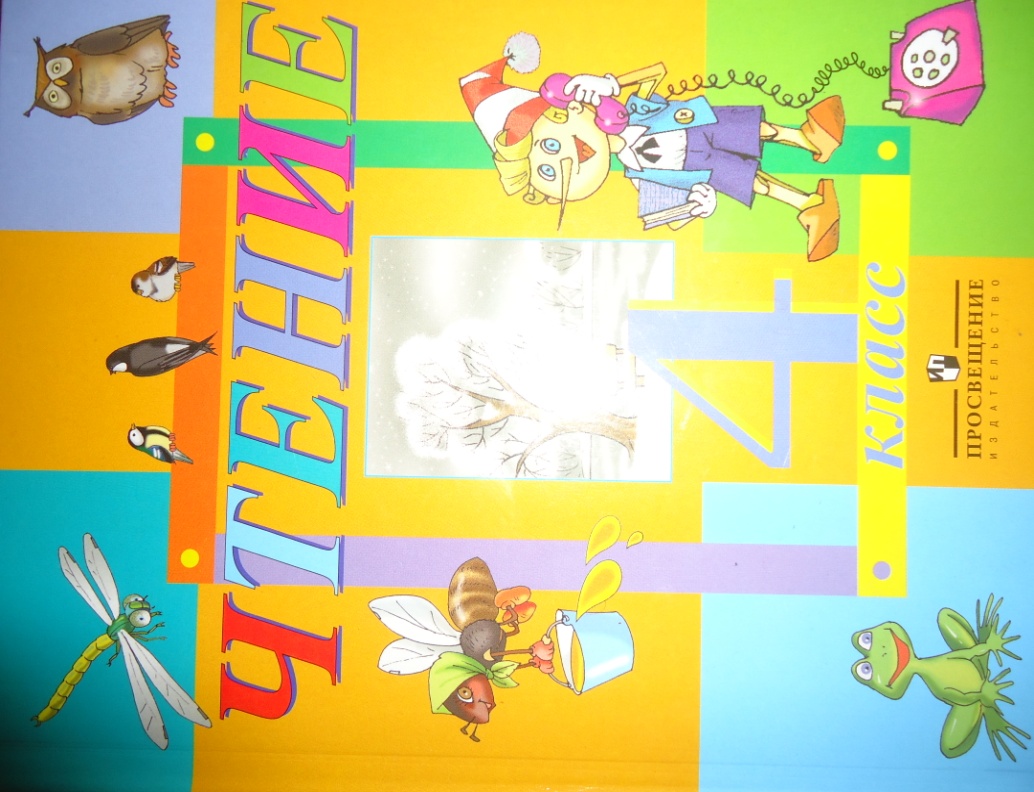 Н. СЛАДКОВ. МЕДВЕДЬ И СОЛНЦЕ
ПОСЛОВИЦА
КТОМНОГОЧИТАЕТ,
   ТОТМНОГОЗНАЕТ
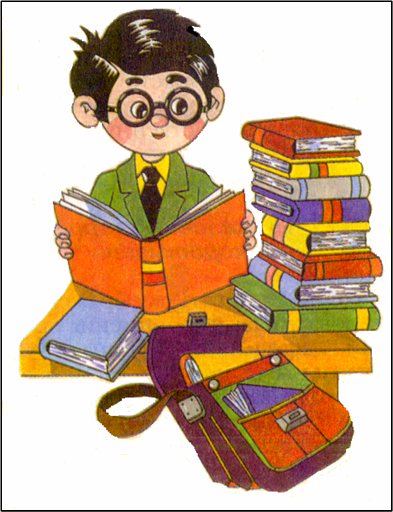 КТО МНОГО ЧИТАЕТ,    ТОТ МНОГО ЗНАЕТ
ИГРА      ЛОТО
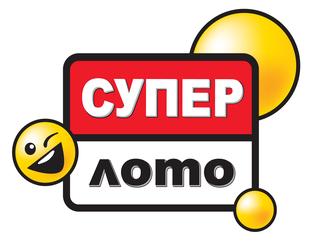 ЗАДАНИЕ.  
                                                                           
       СОБЕРИТЕ НАЗВАНИЯ
       ПРОИЗВЕДЕНИЙ
       И АВТОРОВ.
Ф.ТЮТЧЕВ
Л. КВИТКО
В. ОРЛОВ
Н. СЛАДКОВ
Николай Иванович              Сладков
Замечательный русский писатель Николай Иванович Сладков все свое творчество посвятил природе.
ПЕРВАЯ КНИГА Н. СЛАДКОВА
Книги Н.И.Сладкова
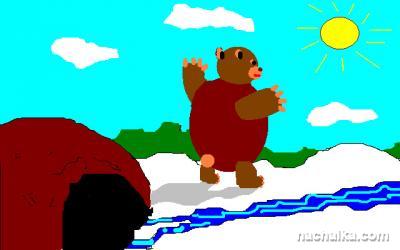 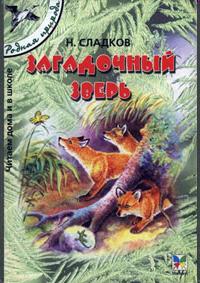 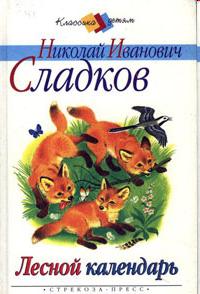 МЕДВЕДЬ И
СОЛНЦЕ
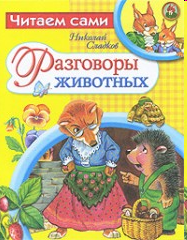 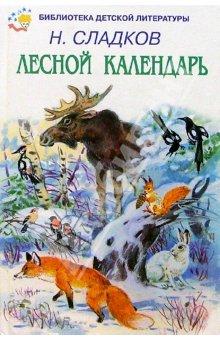 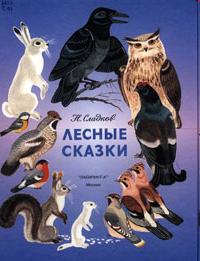 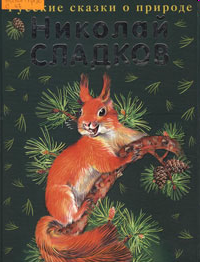 ДОБРЫЙ                      

ЗАДИРИСТЫЙ

ГРУБЫЙ

СПОКОЙНЫЙ

ЛАСКОВЫЙ
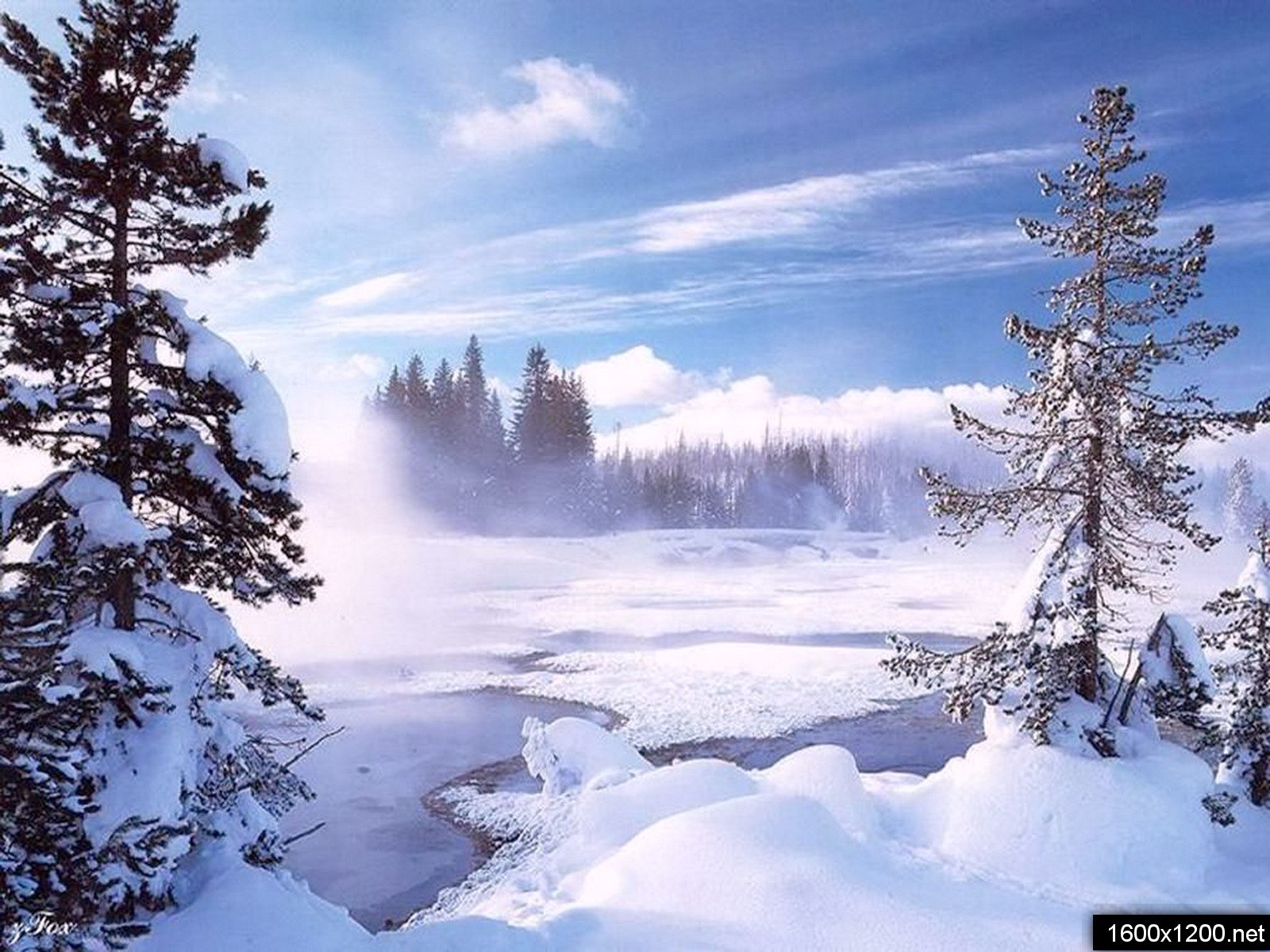 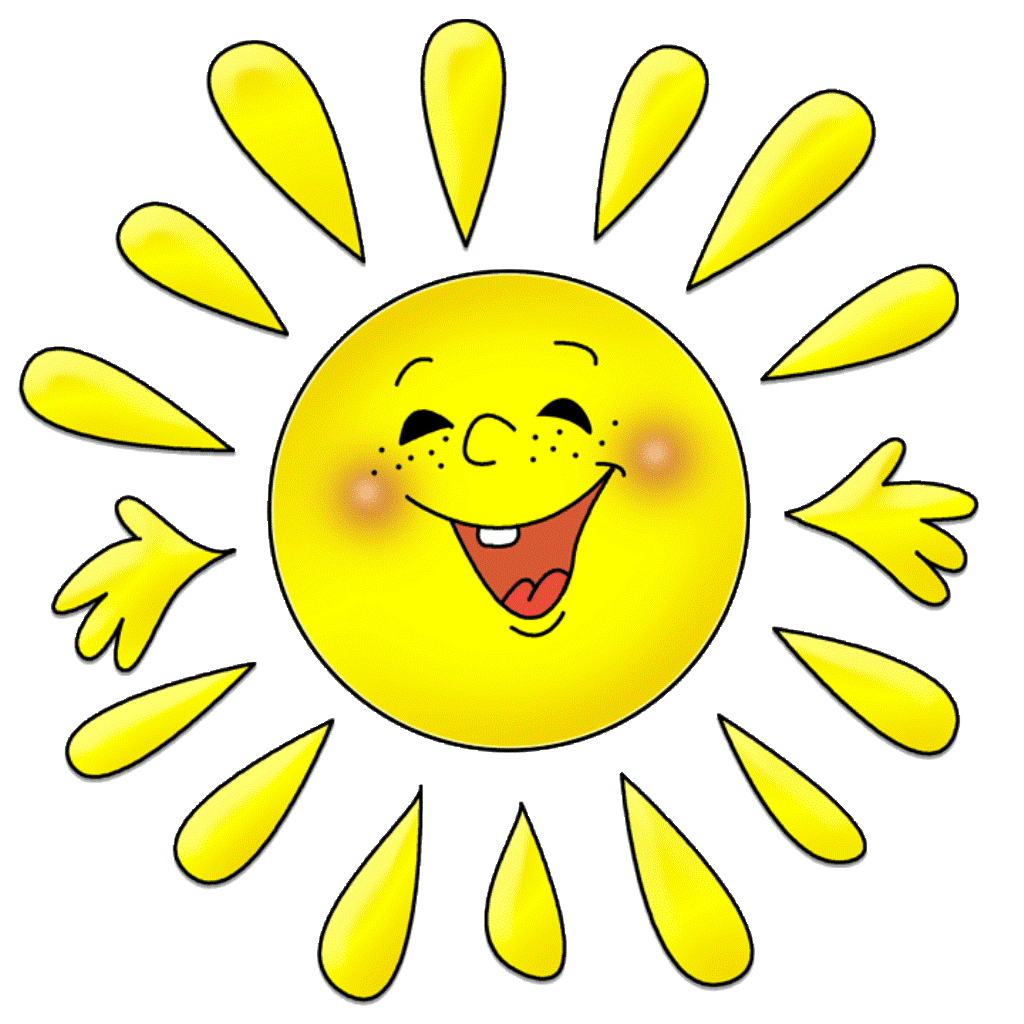 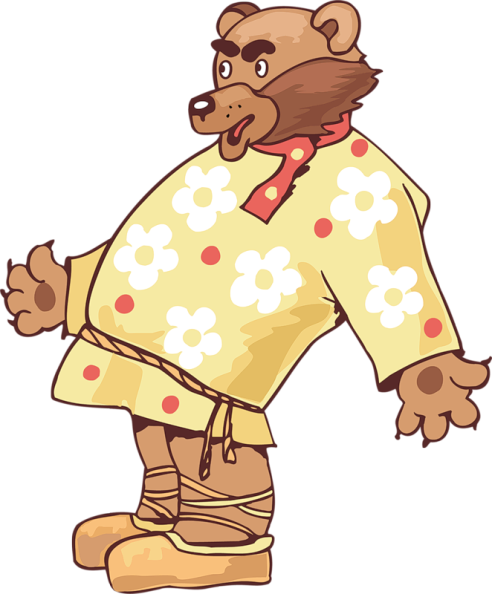 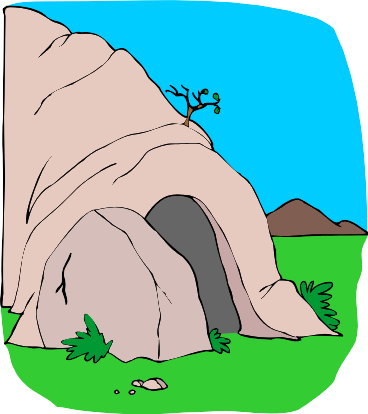 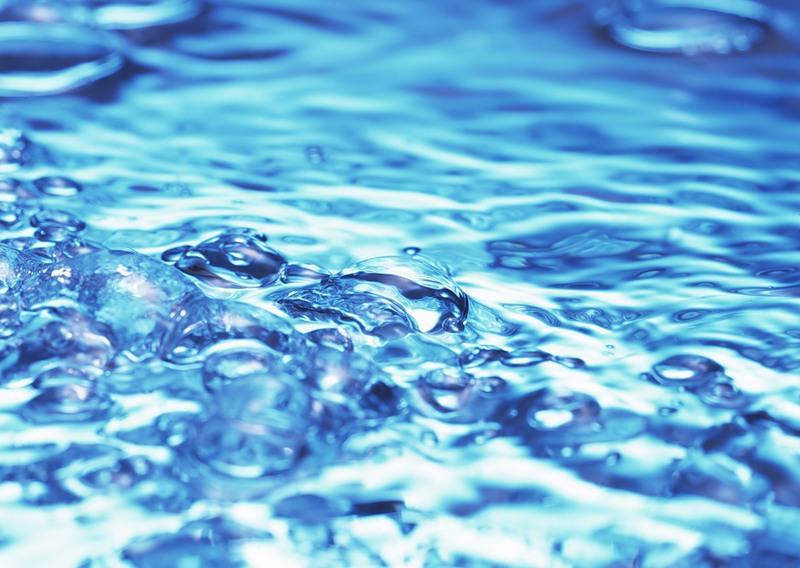 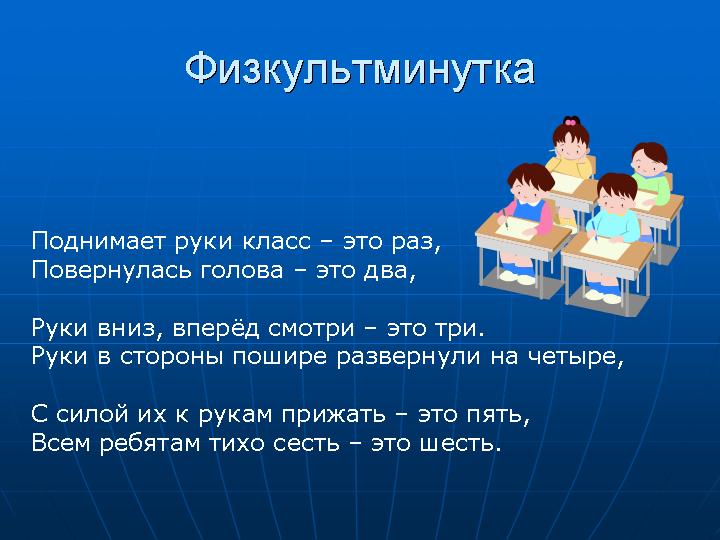 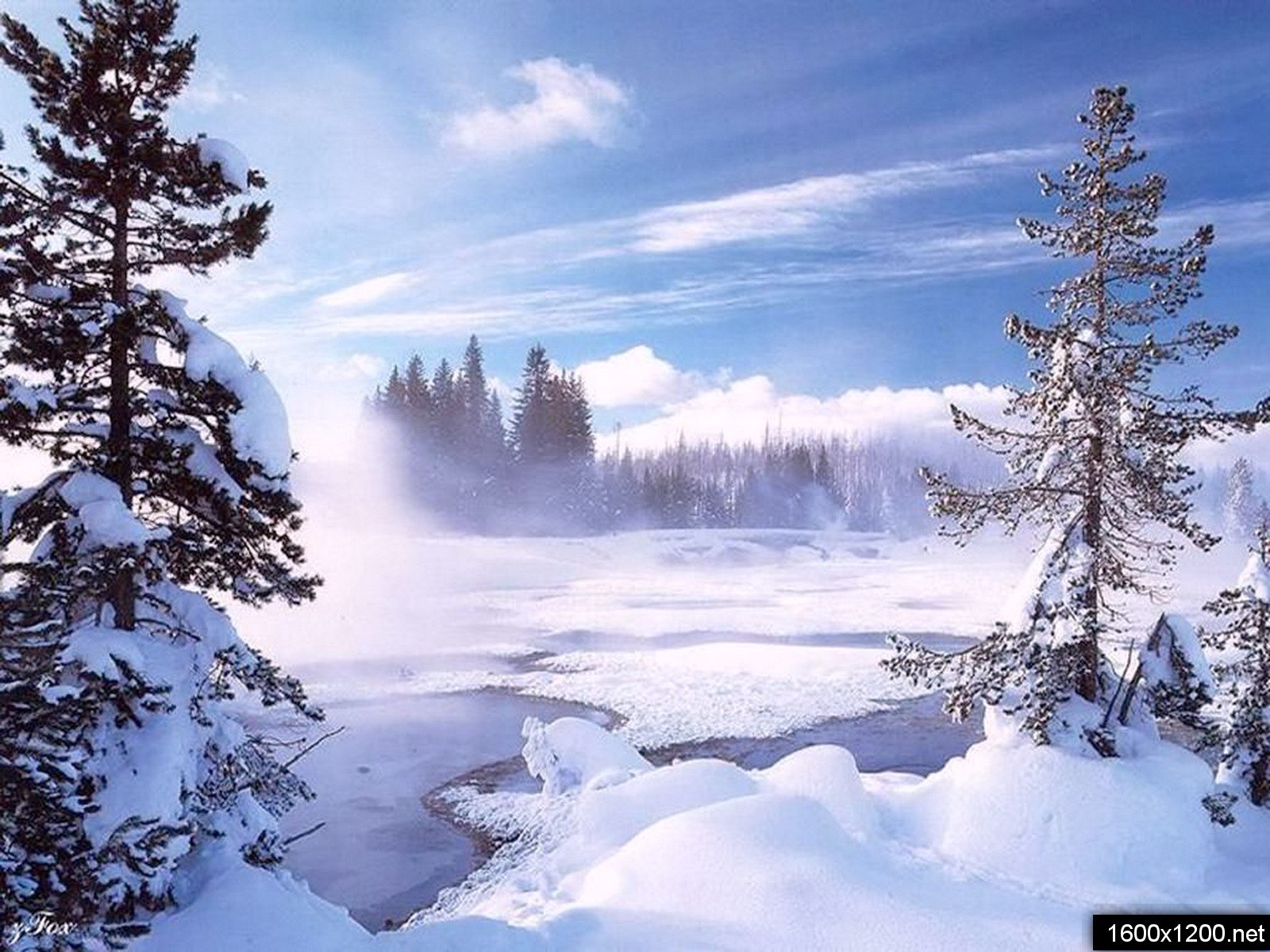 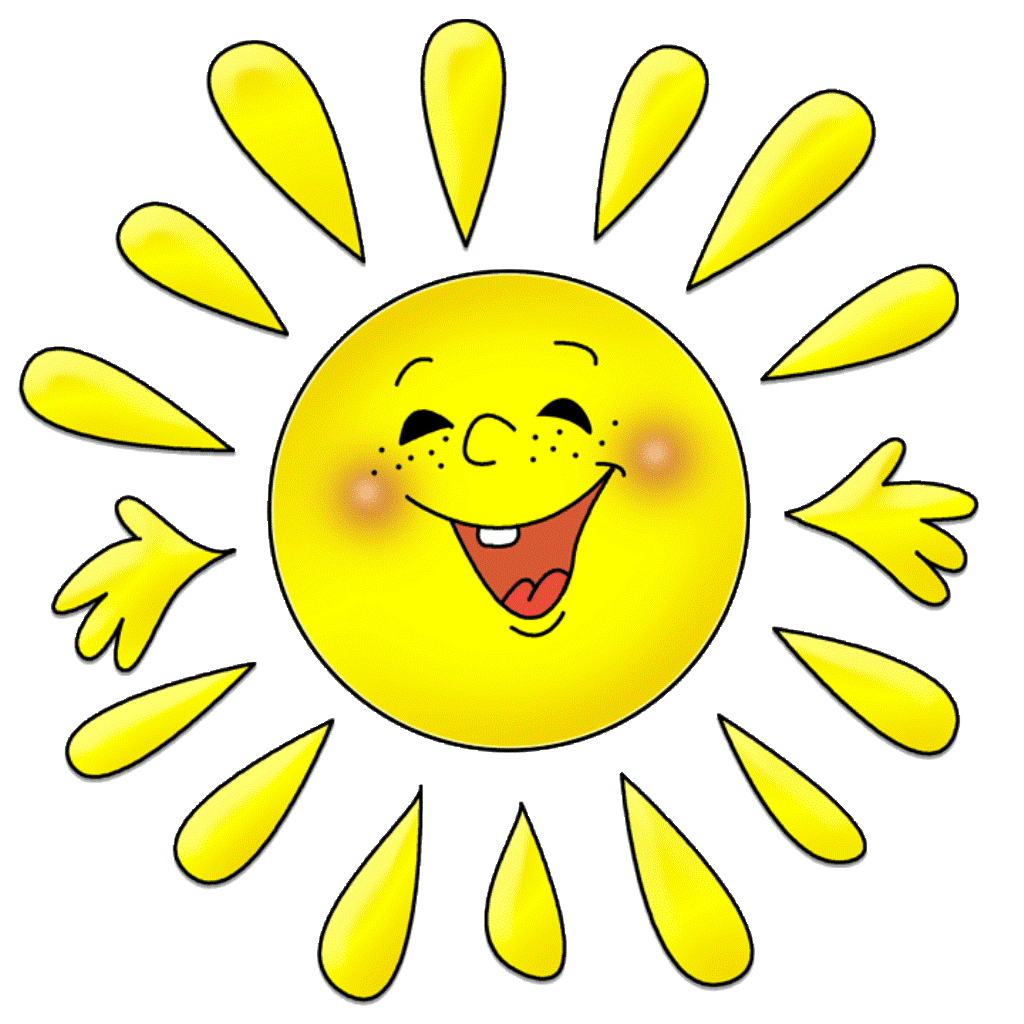 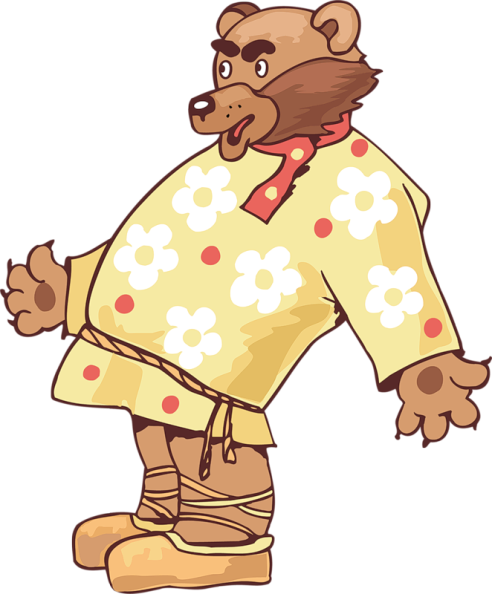 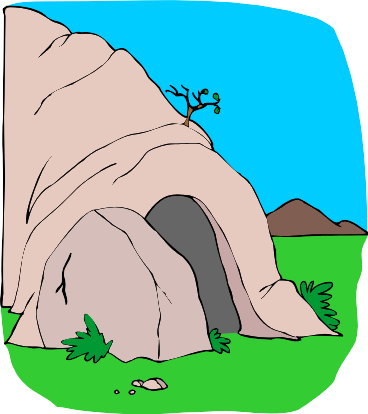 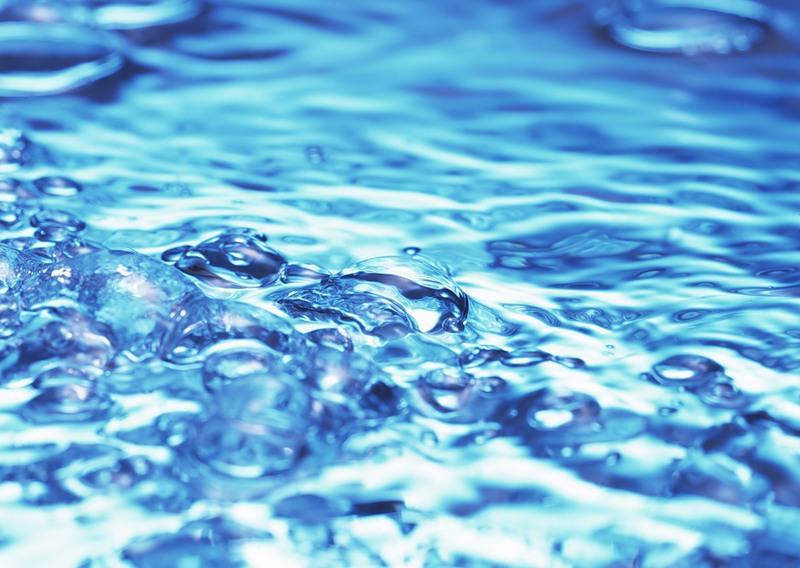 ЛЕС ЗЕЛЁНЫЙ ОХРАНЯЙ,НИКОГ О
 НЕ ОБИЖАЙ.
НЕ ГУБИ ДЕРЕВЬЯ ТЫ,СОХРАНЯЙ В 
ЛЕСУ ЦВЕТЫ.
НЕ ОБИЖАЙ НИ ПТАХИ НИ 
СВЕРЧКА.
ЛЮБИ ЦВЕТЫ, 
ЛЕСА, ПРОСТОР ПОЛЕЙ, ВСЁ, ЧТО ЗОВЁТСЯ 
РОДИНОЙ ТВОЕЙ!
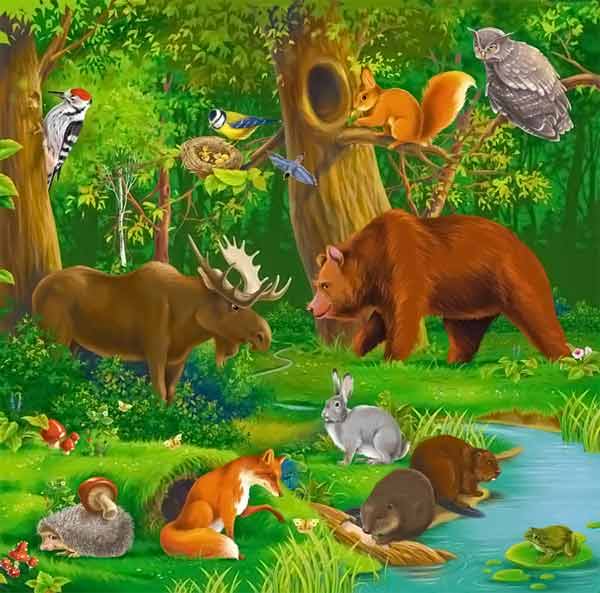